We welcome your clients to our IPS supported employment program!
Are your HCBS clients seeking recovery-oriented supported employment services?
PLACE YOUR IPS PROGRAM (OR AGENCY) LOGO HERE.
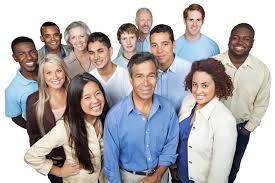 Your address
Your phone number
Your email address 
Your web site
Describe your program mission in 1-2 sentences here.

Call us at XXX-XXX-XXXX
YOUR PROGRAM NAME   is ready to help!
Your IPS Program Name
Our Key Services
IPS Supported Employment Principles
Intensive Supported Employment
A career profile guides job search, application, & interviewing
Job matching pairs clients with positions they desire
Relationships with employers support hiring & job retention

Ongoing Supported Employment
Workplace-based support
Career advancement services
Rapid re-employment
Help with understanding the impact of work on benefits
Employment specialists help people find regular jobs in the community (competitive employment) 
Every person who is interested in work is eligible regardless of symptoms, treatment decisions, substance use disorders, or other issues 
Job search begins soon after people express interest in working 
Employment specialists develop relationships with employers by learning about their business needs 
Individualized job supports are time-unlimited  
Client preferences for jobs & peer support are honored
Employment specialists coordinate with external mental health providers
Employment Services
Our supported employment services follow the evidence-based Individual Placement & Support (IPS) model. Clients receive highly individualized, intensive, & ongoing services.
Employer Collaboration
IPS employment specialists understand employers’ staffing needs & introduce them to qualified candidates. After hiring, our employment specialists provide ongoing support.
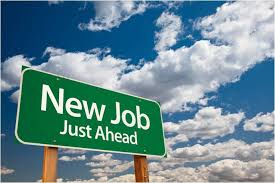 Health & Wellness Focus
Clients receive unique recovery-oriented health & wellness services that complement the IPS approach. Attention is paid to physical, financial, social, spiritual, environmental, & intellectual aspects of employment.
We work with clients at every step from interview through employment!